An Overview of Sustainable Concrete Design
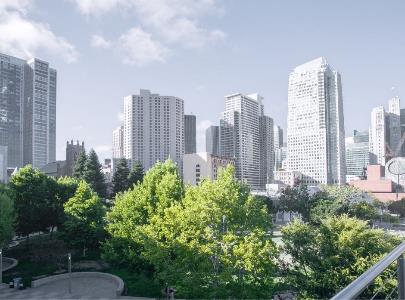 Dr. Andrea Schokker, P.E., LEED AP
10.18.2022
www.neuconcrete.org
Presentation Notes
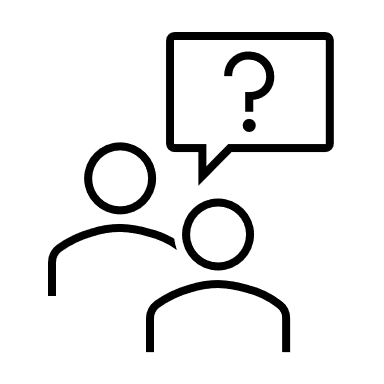 Find presentation slides and post-event recording at: 
https://www.neuconcrete.org/events-and-education
Attendees are in listen only mode. 
Ask questions via the Q&A dialog box in zoom platform
Presentation Overview
Green concrete, carbon neutral concrete, sustainable design… so many terms and so much to learn about how to make it happen.

Join Andrea Schokker, NEU Technical Consultant and Board Advisor, to get an overview of sustainable concrete basics from material choice to design. We’ll also explore what to do now and what we expect for the future.
Today’s Speaker
Andrea Schokker

Andrea Schokker is the Senior Technical Consultant and Advisor to the Board for NEU. She is also on the Engineering staff with ACI.

Prior to joining ACI, she spent 14 years as a Professor at the University of Minnesota Duluth and ten years on the faculty at Penn State. She holds a PhD in Structural Engineering, is a licensed Professional Engineer in Minnesota and is a LEED Accredited Professional. She has authored two books on Sustainable Concrete and was the founding chair of ACI committee 130 on Sustainable Concrete.
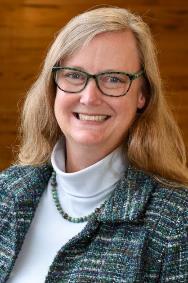 An Overview of Sustainable Concrete Design
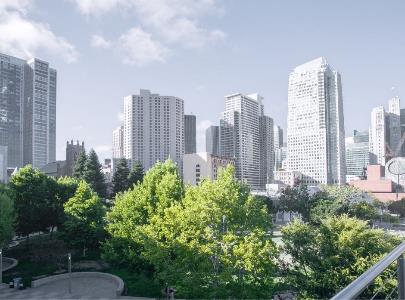 Dr. Andrea Schokker, P.E., LEED AP
10.18.2022
www.neuconcrete.org
Overview
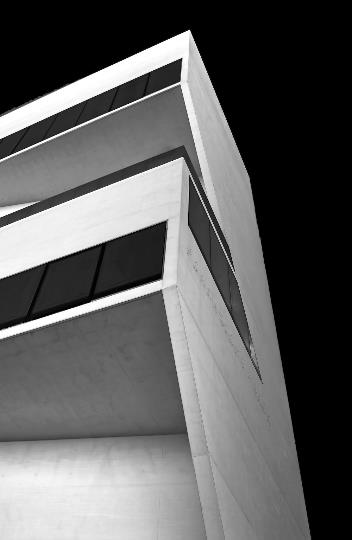 The lingo
Carbon emissions
Life-cycle
Overview of sustainable concrete
What to expect next
The lingo
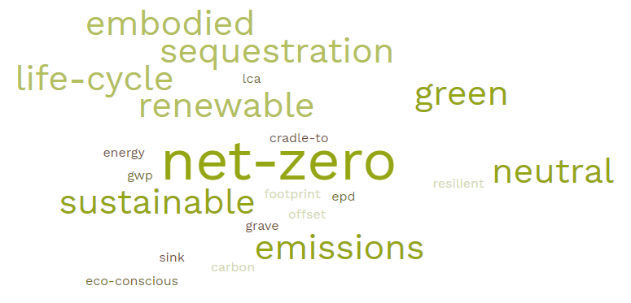 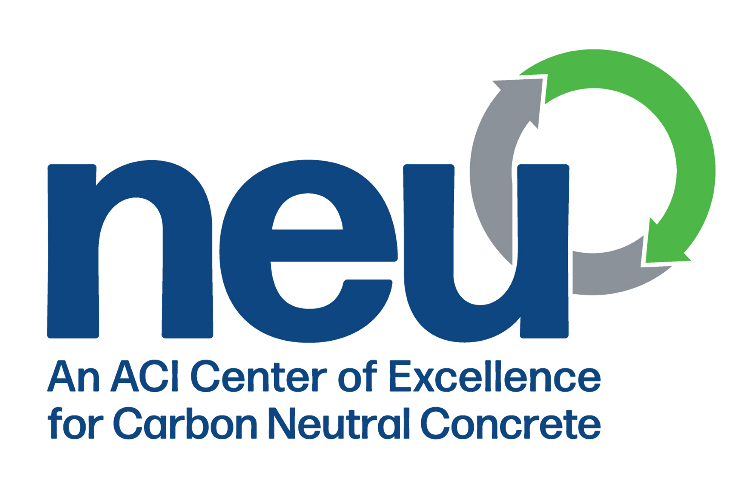 Carbon                ?
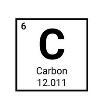 Shorthand for CO2 emissions
May also include CO2 equivalents 
combined effect of all greenhouse gases
For cement (and concrete) we focus specifically on CO2 emissions
Carbon Neutrality in Cement
Carbon Neutral
A neutral effect of CO2 on the atmosphere
Net Zero
Releases a net of zero CO2 into the atmosphere
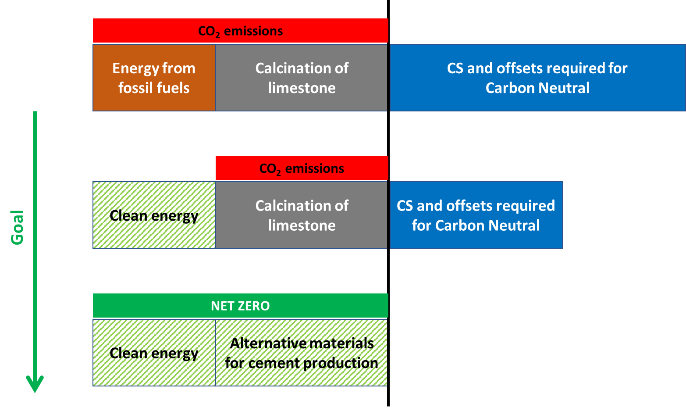 Spread the word, it matters:Concrete and cement are not the same
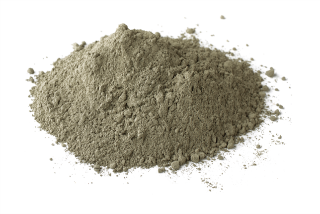 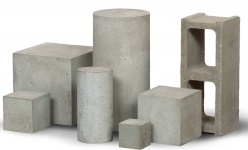 Cement
Concrete (and masonry, grout, etc.)
What about a concrete building?What do we measure?
GWP or cement limits
Includes heating, cooling, etc.
Goal
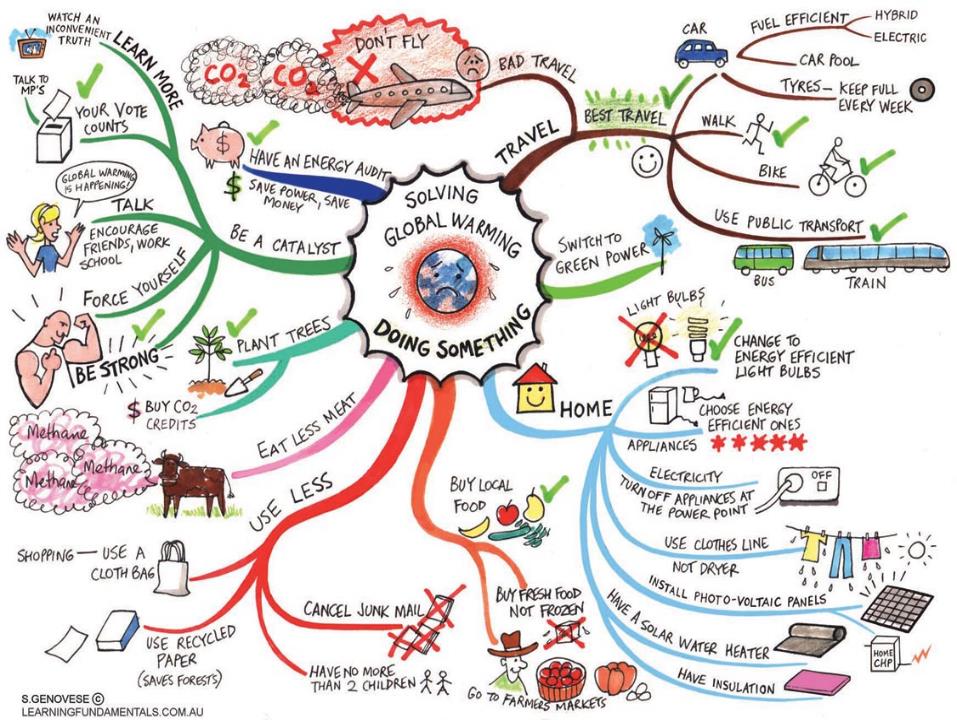 12
What can we do?
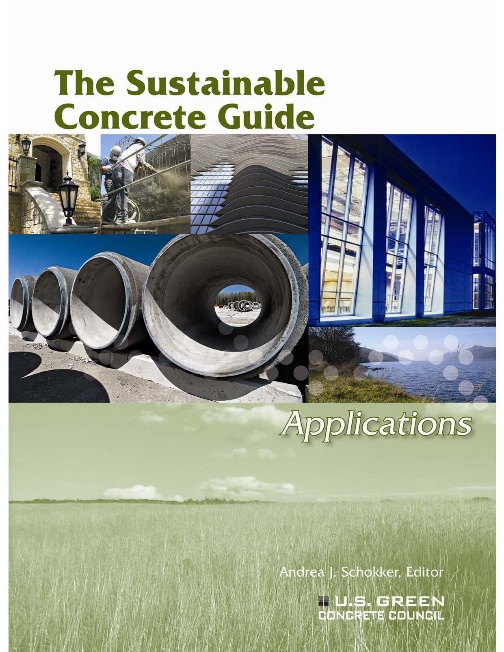 The Sustainable Concrete Guide:

Carbon Neutral Materials and Technologies
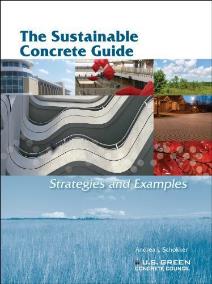 Concrete as a Material: A sample of ways to lower carbon emissions
Reduction of cement manufacturing energy
Pozzolans
Alternative cements
Cement from a different base material/process
Carbon capture & sequestration
Sustainable Concrete Overview
Sustainability and Resiliency
Natural resources
Benefits of concrete as a building material
Sustainable
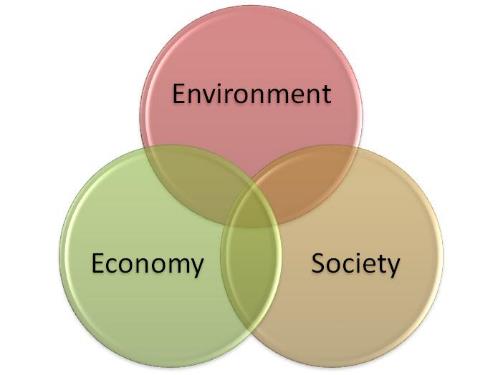 Green
Eco-friendly
“…meeting the needs of the present without compromising the ability of future generations to meet their own needs.”
Brundtland Commission, United Nations, 1987
Life cycle cost
Resilient
an ability to recover from or adjust easily to adversity or change
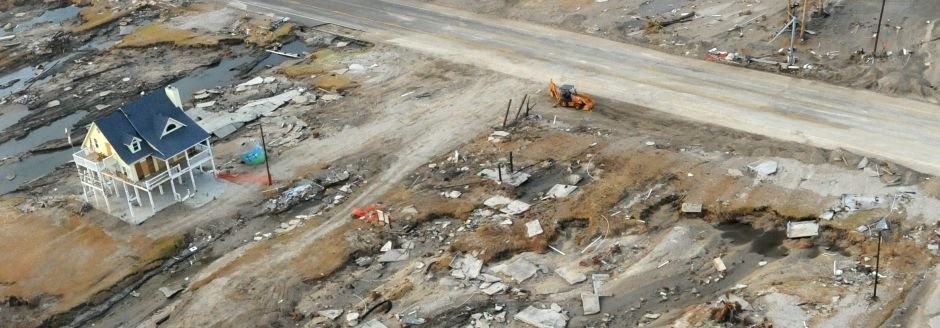 Are Sustainability and Resiliency the same?
More
Sustainable
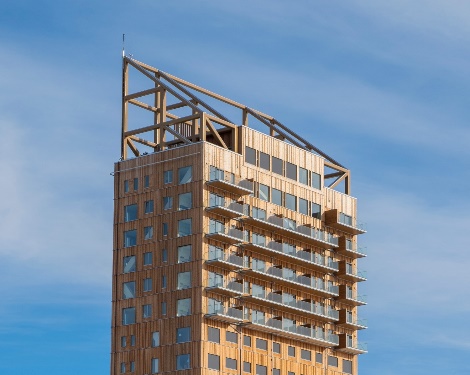 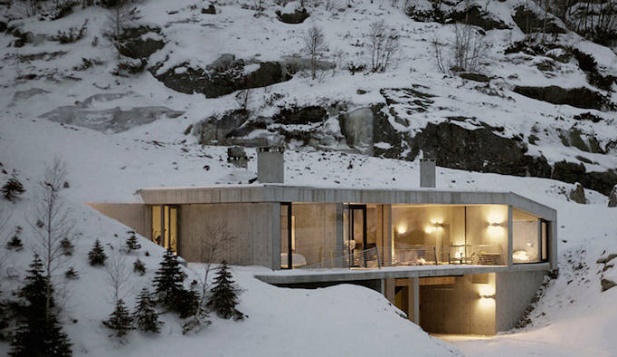 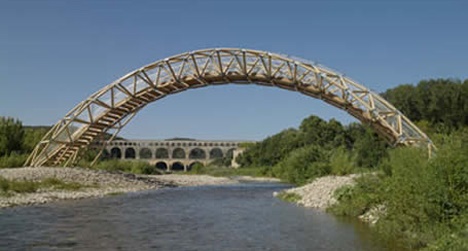 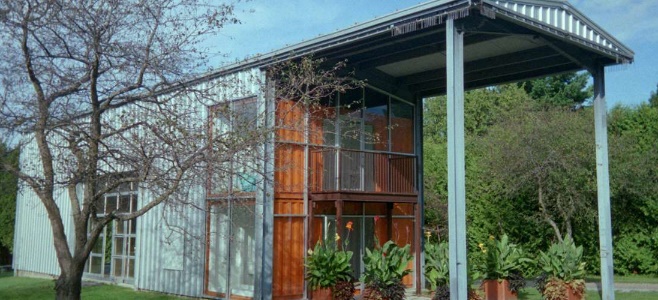 Less
Sustainable
Recycled paper bridge
More Resilient
Less Resilient
Depletion of Natural Resources
Reduce
Minimize waste through reduction of resource use
Reuse
Using again in basically the same form 
Recycle
Breaking down the material into components to form a new component or use
New construction
Least use of resources
Least CO2 emissions
Most use of resources
Most CO2 emissions
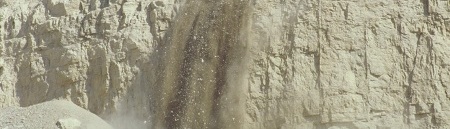 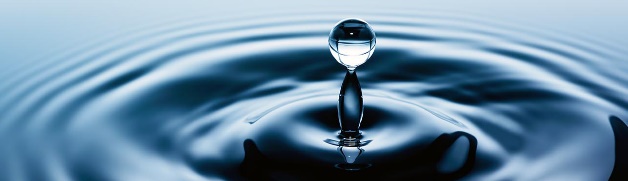 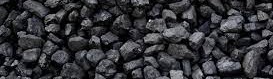 Energy Use
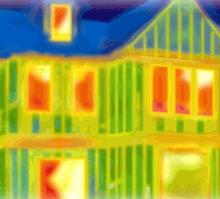 Embodied
Operational
Building enclosure
Thermal resistance
Avoiding thermal bridges
Efficient fixtures, appliances, and practices by users
Renewable energy
Incorporation of passive effects
Thermal mass
Passive solar
Thermal Mass
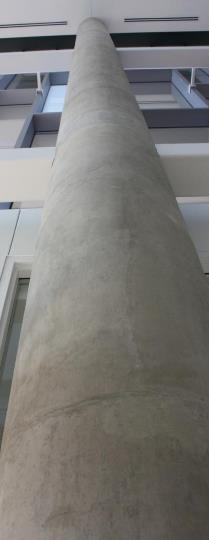 High heat capacity + low thermal diffusivity = good thermal mass potential
Heat capacity
The property of a body to store heat
Thermal diffusivity
Slow transfer of heat
Concrete
Good heat capacity, relatively low thermal diffusivity + HIGH MASS
Reduces temperature spikes
Delays temperature effects
Effective with passive solar
		REDUCED ENERGY DEMAND
Thermal Mass
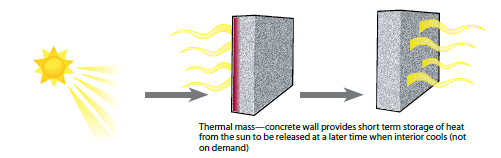 External
Source
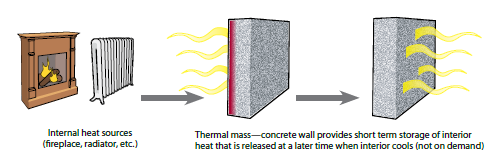 Internal
Source
Temperature Lag
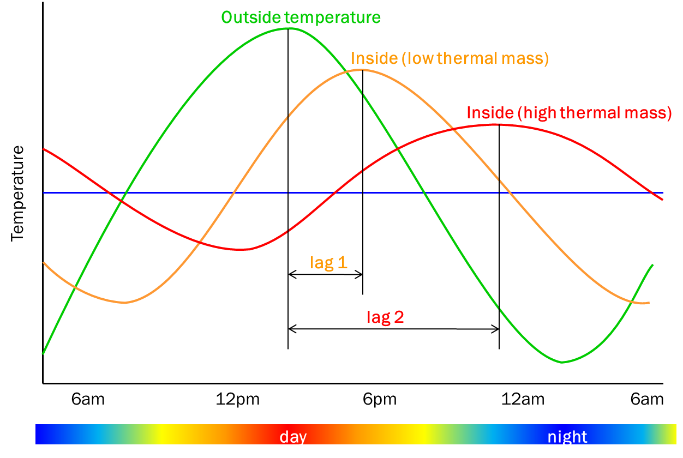 Hot/Dry Climate
High potential for energy savings
Thermal mass in building envelope retards high flow in during the day and radiates heat back out during the night
Use with good ventilation to exchange inside air at night with cool outside air
Cold Climate
Medium potential for energy savings
Follow passive solar strategies:
good envelope insulation
Interior surfaces (walls/framing and floors) with thermal mass exposed to direct sunlight
Hot/Humid Climate
Lower overall potential for energy savings
Good insulation and thermal mass in the envelope will level out temperature spikes outside and minimize the HVAC load inside
Other factors
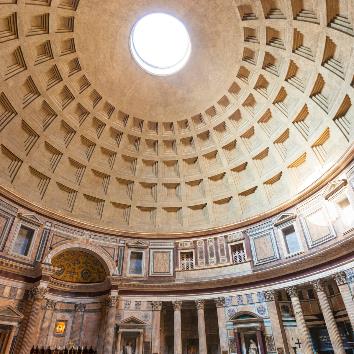 Acoustics	
Daylighting
Air Quality
Heat island effect
Aesthetics
Pantheon, circa 126 A.D.
Acoustics
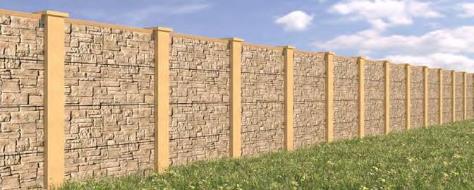 Sound quality
Noise reduction
Transmitted noise
Use high mass materials
Reflected noise
Use absorbing, textured materials
MnDOT
Daylighting (Interior)Heat Island (Exterior)
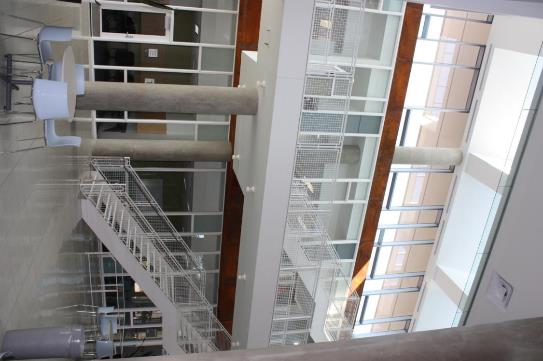 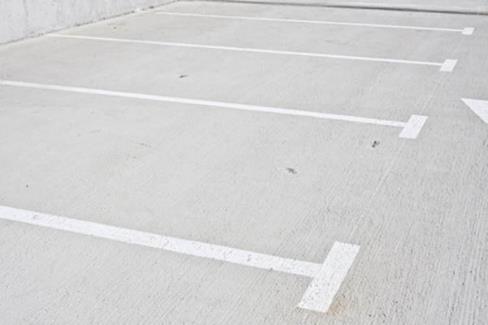 Air Quality & Natural Finishes
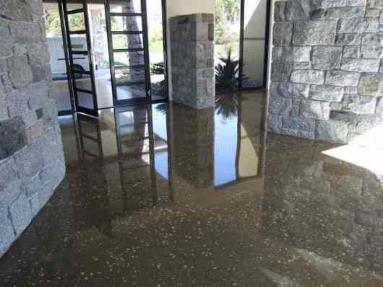 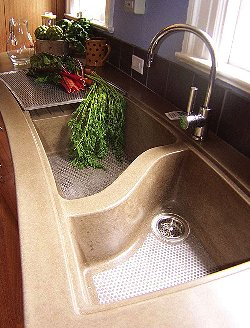 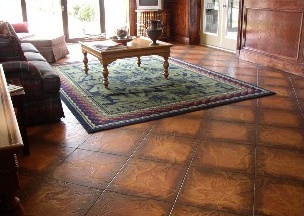 What is on the way?
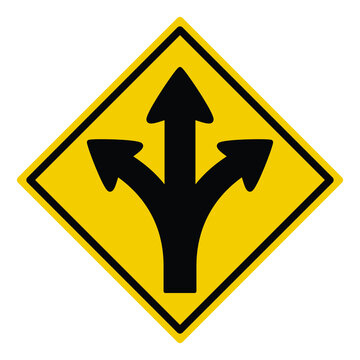 Legislation with Global Warming Potential limits tracking to zero with time
Large scale implementation of current sustainable practices
Owners targeting carbon neutrality goals
Significant innovations in materials and processes
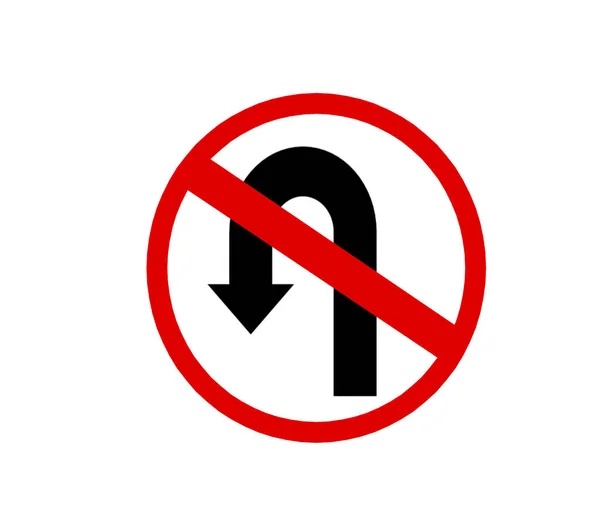 Thank you!
www.neuconcrete.org

info@neuconcrete.org
NEU: An ACI Center of Excellence for Carbon Neutral Concrete
@NEUCarbonNeutralConcrete
@NEUconcrete
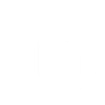 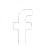 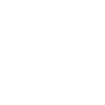